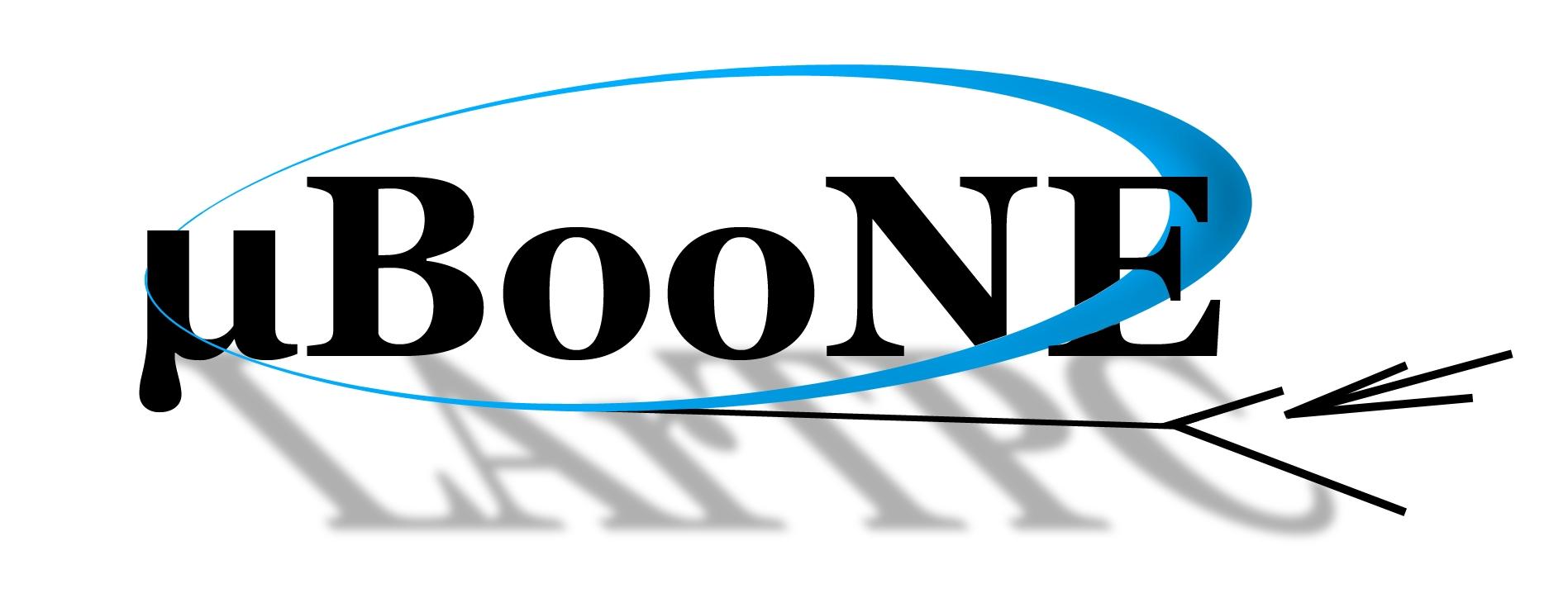 March 2022
MicroBooNE Collaboration
University of Bern, Switzerland: R. Diurba, I. Kreslo, S. Mulleriababu, C. Rudolf von Rohr, M. Weber
Brookhaven: M. Bishai, W. Gu, X. Ji, Y. Li, N. Nayak, X. Qian, V. Radeka, D. Torbunov, B. Viren, H. Wei, H. Yu, C. Zhang
University of California, Santa Barbara: D. Caratelli, X. Luo, N. Kaneshige, M. Leibovitch, D. Totani, E. Yandel
University of Cambridge: J. Anthony, S. Dennis, P. Detje, A. Moor, J. Shi, A. Smith, N. Taniuchi, M. Uchida, K. Wresilo
University of Chicago: K. Miller, D.W. Schmitz
CIEMAT: J. Crespo
University of Cincinnati: R.A. Johnson
Colorado State University: D. Carber, I. Caro Terrazas, A. Mogan, M. Mooney
Columbia University: L. Camilleri, D. Cianci, G. Ge, Y.-J. Jwa, D. Kalra, G. Karagiorgi, W. Seligman, M. Shaevitz
University of Edinburgh: A. Hamer, J.-Y. Li, M. Nebot-Guinot, H. Parkinson, A.M. Szelc
Fermilab: S. Balasubramanian, V. Basque, M. Bhattacharya, S. Berkman, F. Cavanna, G. Cerati, M. Del Tutto, A. Ereditato (joint with Yale), S. Gardiner, E. Gramellini, 
H. Greenlee, C. James, W. Ketchum, M. Kirby, T. Kobilarcik, T. Mohayai, C. Moore, O. Palamara, Z. Pavlovic, J.L. Raaf, A. Schukraft, R. Sharankova, E. Snider, 
M. Stancari, J. St. John, T. Strauss, M. Toups*, S. Wolbers, M. Wospakrik, W. Wu, T. Yang, L. Yates, G.P. Zeller, J, Zennamo
University of Granada: D. Gamez
Harvard University: L. Bathe-Peters, J. Book, N. Foppiani, R. Guenette, S. Prince
Illinois Institute of Technology: D. Andrade Aldana, R. Dorrill, W. Foreman, B. Littlejohn
Kansas State University: T. Bolton, G. Horton-Smith, N. Martinez Figueroa, J. Tyler
Lancaster University: A. Blake, A. Devitt, J. Nowak, N. Patel, I. Pophale, C. Thorpe
Los Alamos: R. Fine, S. Gollapinni (joint with UTK), R. Hicks, W.C. Louis, N. Oza, M. Ross-Lonergan
Louisiana State University: H. Wei
University of Manchester: L. Arellano, A. Bhanderi, J.J. Evans*, O. Gunnar Finnerud, O. Goodwin, P. Green, P. Guzowski, M. Reggiani-Guzzo, 
D. Marsden, N. McConkey, K. Mistry, L. Mora Lepin, A. Navrer-Agasson, S. Söldner-Rembold
University of Michigan, Ann Arbor: B. Bogart, J. Spitz
University of Minnesota: A. Furmanski, C. Hilgenberg. B. Irwin, N. Pallat
MIT-HEP: J.M. Conrad, N. Kamp
MIT-NP: J. Barrow (joint with Tel Aviv), O. Hen, A. Papadopoulou, N. Wright
New Mexico State University:  V. Papavassiliou, S.F. Pate, L. Ren, S. Sword-Fehlberg
University of Oxford: K. Duffy, G. Barr
University of Pittsburgh: S. Dytman, D. Naples, V. Paolone, L. Rice
Rutgers: A. Mastbaum, I. Lepetic, K. Lin
SLAC: Y. Chen, M. Convery, R. Itay, L. Rochester, K. Terao, Y-T. Tsai, T. Usher
South Dakota School of Mines & Technology : D. Martinez, J. Rodriguez Rondon, A. Sitraka
University of Southern Maine: B. Eberly
Syracuse University: A. Bhat, K. Manivannan, M. Nunes, O. Rodriguez, M. Soderberg
Tel Aviv University: A. Ashkenazi, J. Barrow (joint with MIT-NP), E. Piasetzky
University of Tennessee, Knoxville: S. Gollapinni (joint with LANL), W. Tang
University of Texas at Arlington: J. Asaadi, Z. Williams
Tufts University: P. Abratenko, K. Mason, J. Mills, M. Rosenberg, T. Wongjirad
Virginia Tech: C. Mariani
University of Warwick: J. Marshall
Yale University: L. Cooper-Troendle, B.T. Fleming, A. Ereditato (joint with FNAL), D. Franco, L. Hagaman, , J.H. Jo, K.Li, I. Ponce-Pinto, G. Scanavini, A. White
189 collaborators 
38 institutions 
43 postdocs 
65 grad students 
           (37% international students)
            note: also includes Masters, post-bacc
*spokespeople